Use of the Endangered Species Actin Alaska
Doug Vincent-Lang, Special Assistant
 Alaska Department of Fish & Game
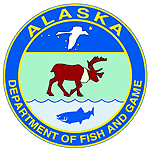 1
THE FEDERAL ESA PROCESS
Public petition or agency initiation
90-Day finding
12-Month status review
Proposed decision
Final decision
Designation of critical habitat
Establishment of recovery team and development of recovery objectives
Uplisting, downlisting, or delisting.
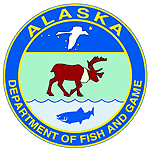 2
Current Status of Listingsin Alaska
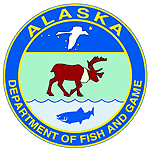 3
Federally Listed Endangered Species
Short-tailed albatross - USFWS 
Eskimo curlew – USFWS (likely extinct)
Aleutian shield fern - USFWS 
Steller sea lion (western DPS) - NMFS
Bowhead whale - NMFS
Fin whale – NMFS
Beluga whale (Cook Inlet DPS) - NMFS
Humpback whale - NMFS
Other rare species: North Pacific right whale, Blue whale, Sei whale, and the Leatherback turtle - NMFS
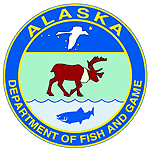 4
Federally ListedThreatened Species
Spectacled eider - USFWS
Steller's eider (AK breeding DPS) – USFWS
Polar bear - USFWS 
Northern sea otter, southwest Alaska DPS - USFWS
Steller sea lion, eastern DPS - NMFS
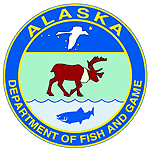 5
Species currently underfederal consideration for listing
Kittlitz’s murrelet – USFWS (candidate)
Yellow-billed loon – USFWS (candidate)
Pacific walrus – USFWS (candidate)
Ice seals (2 species) – NMFS (proposed)
SE Alaska herring – NMFS (candidate)
Alexander Archipelago Wolf – USFWS (proposed)
Flying Squirrel – USFWS (proposed)
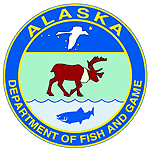 6
State listed species under AS 16.20.190
Eskimo curlew
Short-tailed albatross
Humpback whale
Right whale
Blue whale
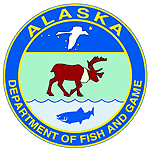 6
WHAT HAPPENS AFTER LISTING?
Section 9: Prohibits the “take” of a listed species.  Under Section 3 take includes “harass, harm, pursue, hunt, shoot, wound, kill, trap, capture or collect or attempt to engage in any such conduct”.
Section 7: For projects that have a federal “nexus”, federal agencies need to consult with NMFS or USFWS on any project that may affect a listed species or its critical habitat.
Biological assessment (“likelihood to effect” decision)
BiOp (with “JAM” finding and resultant incidental take statement and minimization measures).  

Section 10: For projects that have “incidental take” but no federal nexus.
Habitat Conservation Plans (HCP) to minimize and mitigate impact of incidental take
Incidental take permits w/ approved HCP
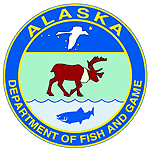 These are applicable throughout a species’ range
20
Legal Considerations
All agency decisions are subject to       citizen litigation, from listing decisions to critical habitat designations, to JAM authorizations.
This has the proven potential to slow resource development projects, and place decisions in the hands of judges. 
Federal agencies have broad discretion.
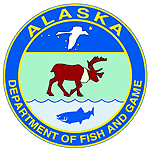 23
Other Considerations
Under the ESA the Services have an obligation to work with the states during all aspects of the ESA process.
Unfortunately , this has become a formalized process.
We support a more open and transparent process where the state is involved early and often in all ESA processes, asCongress originally envisioned.
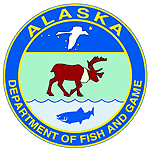 23
STATE APPROACH
The State supports appropriate use of the ESA to prevent species facing extinction within the near term and to recovery them to remove this risk.
We do not support use of the act as a precautionary management tool to protect species facing long-term risks and low near term extinction probabilities.  
We also do not support overly broad critical habitat designations. 
We also feel the full costs of critical habitat designations should be accounted for.
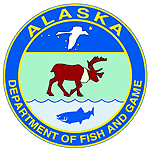 Active State Lawsuits
Polar bear listing
Polar bear critical habitat designation
Cook Inlet beluga listing 
Steller sea lion BiOp
Ribbon seal listing
Notices of Intent
Cook Inlet critical habitat designation
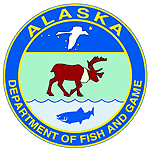 Other Actions
Delisting petition filed for the eastern DPS of Steller sea lion
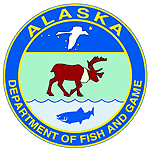 It is easier to list than delist a species
About 2,000 plants and animals are currently listed as threatened or endangered under ESA
An additional 500+ species are being considered for listing
To delist, the agency must determine that:
a species must be no longer in danger of becoming extinct
the threats facing it have been eliminated and are monitored

Since inception, only 46 species de-listed, of which only 20 have been recovered (~1%)
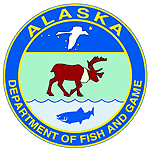 24
AA Wolf & Flying Squirrel
90-day findings are the first step
12-month status reviews
Not scheduled to begin until 2017 at the earliest
Time to conduct sound science to inform these status reviews
Thank you.Questions?
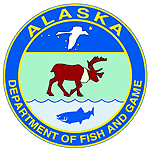 26